БЫТЬ ЗДОРОВЫМ - ЭТО  ЗДОРОВО!
СТАРШАЯ ГРУППА №13
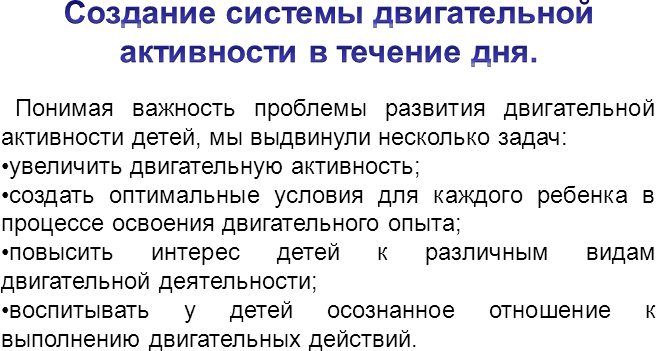 Оптимизация двигательной активности детей дошкольного возраста
Двигательная активность является естественной потребностью организма человека.
Активная  двигательная деятельность  помимо положительного воздействия на здоровье  и физическое развития, обеспечит психоэмоциональный  комфорт ребенка 
Создание системы двигательной активности детей в течение дня
Восточная мудрость гласит:
«Если ты думаешь на год вперед – посади семя,
  если ты думаешь на десятилетия вперед – посади дерево,
  если ты думаешь на век вперед – воспитай человека»
Человек – совершенство природы. Но для того, чтобы он мог пользоваться благами жизни, наслаждаться ее красотой, очень важно иметь здоровье. 
«Здоровье – на все, но все без здоровья – ничто», - говорил мудрый Сократ
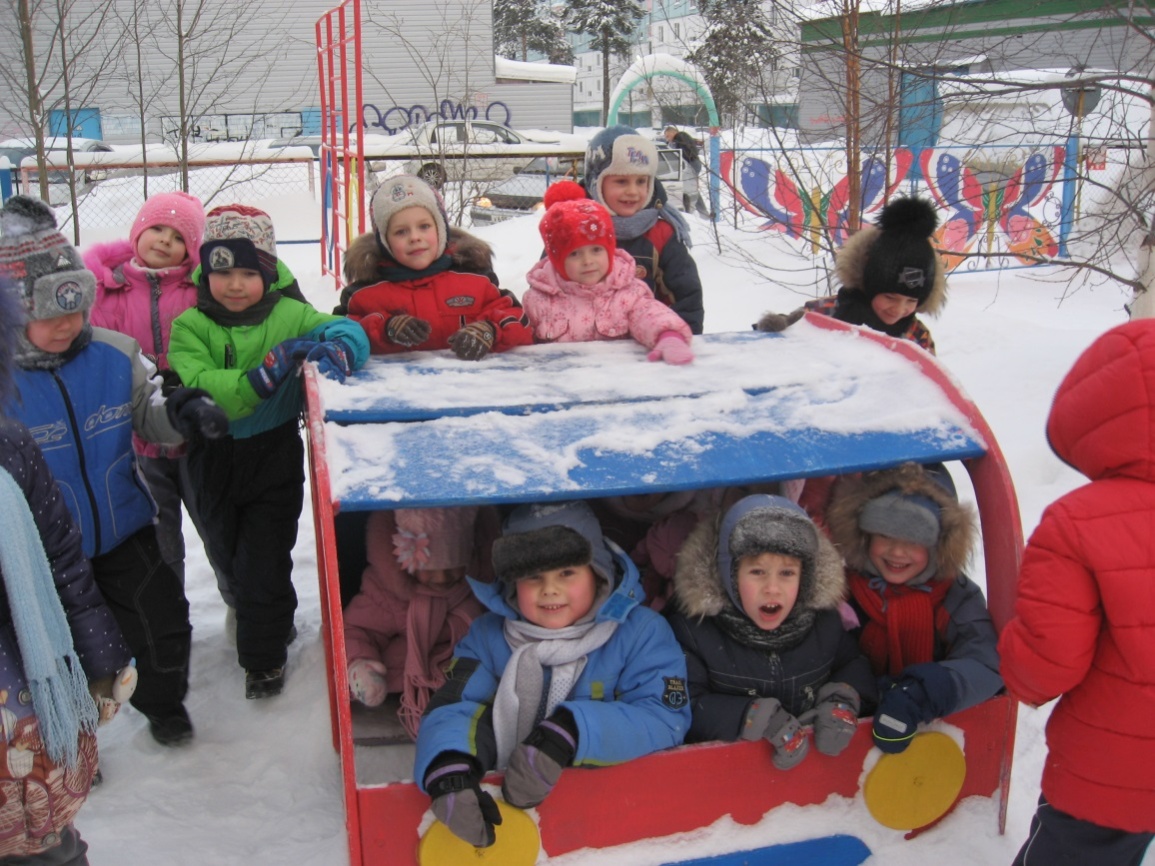 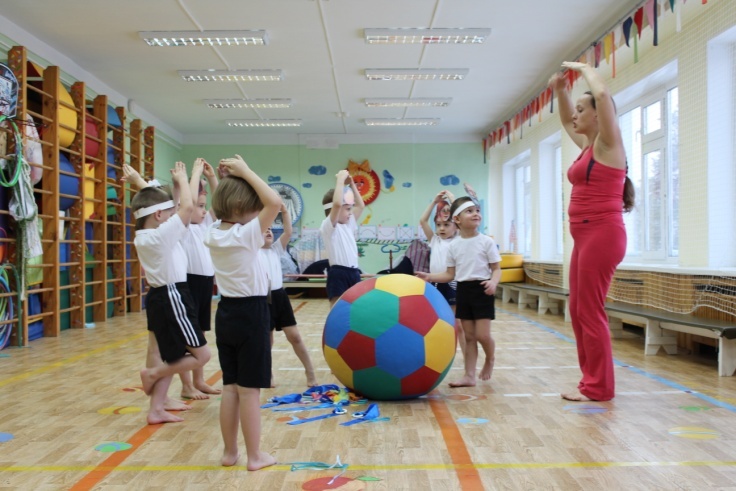 В. А. Сухомлинский писал: "Я не боюсь еще и еще раз повторить: забота о здоровье ребенка - это важнейший труд воспитателя:". 

Данная цель реализуется посредством следующих задач : 
  - Дать детям общее представление о здоровье, как о ценности; расширить представления детей о состоянии собственного тела, узнать свой организм; научить беречь свое здоровье и заботится о нем . 
 - Помочь детям в формировании привычек здорового образа жизни, привитию стойких культурно - гигиенических навыков. 
 - Расширять знания дошкольников о питании, его значимости, о взаимосвязи здоровья и питания. 
 - Формировать положительные качества личности ребенка, нравственного и культурного поведения - мотивов укрепления здоровья.
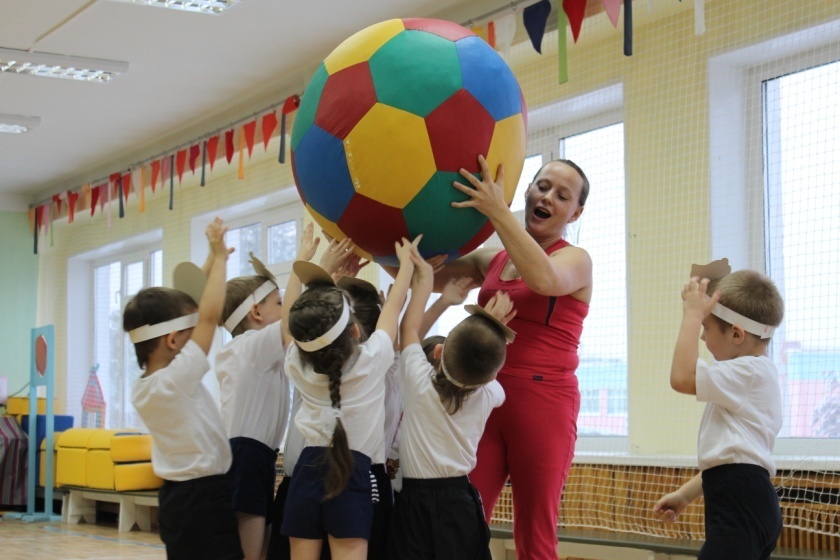 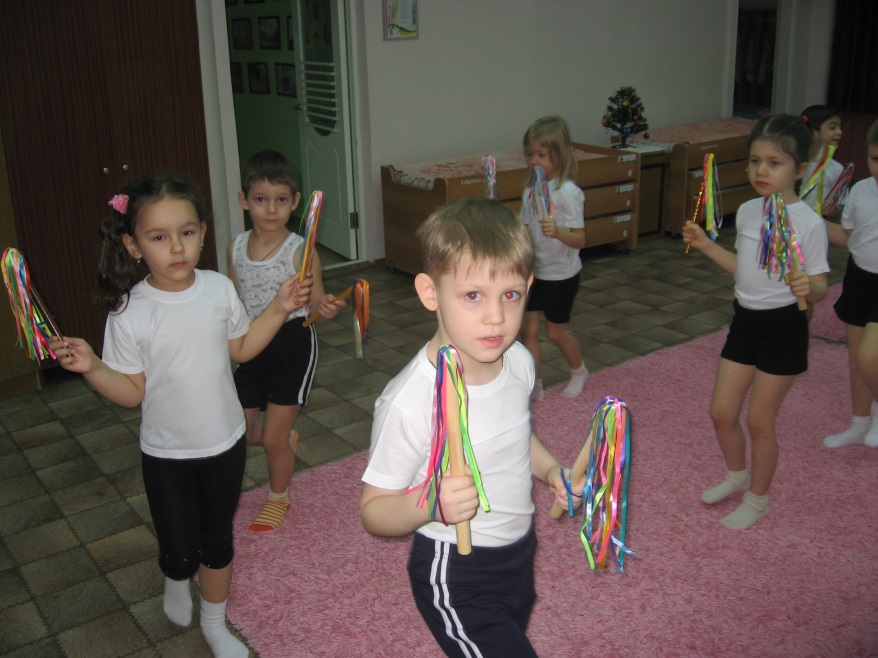 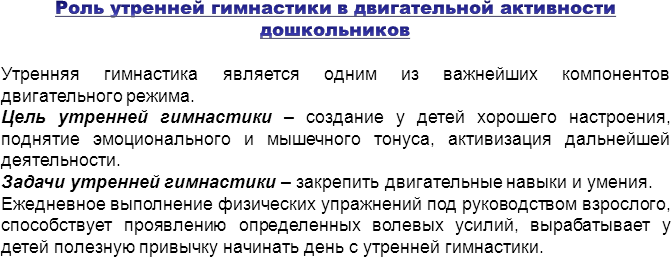 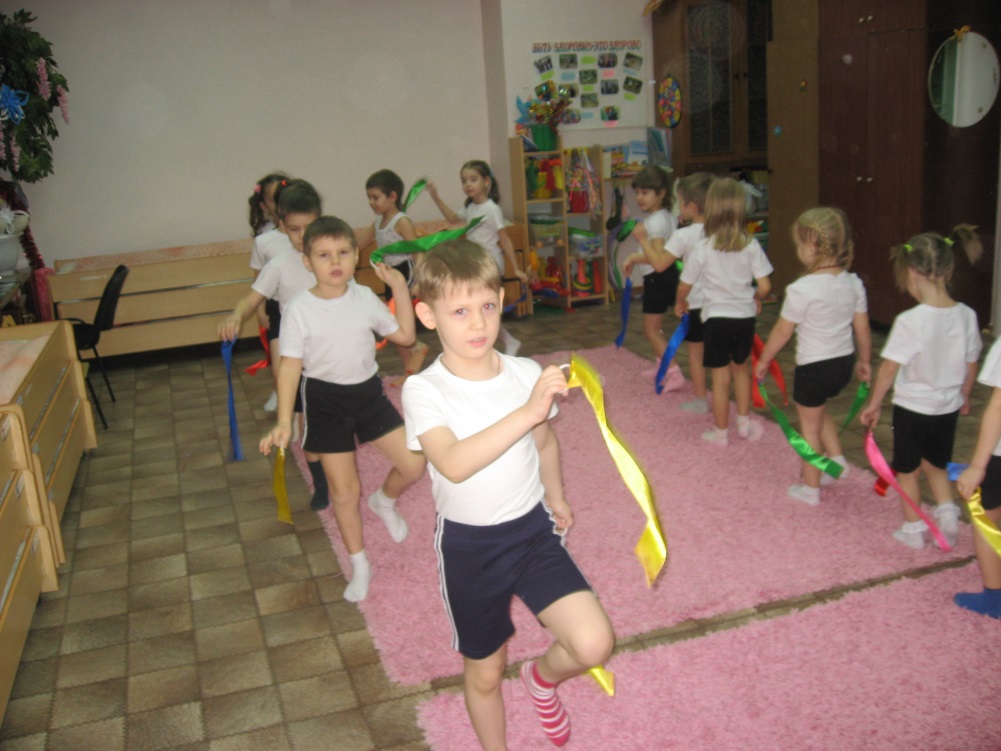 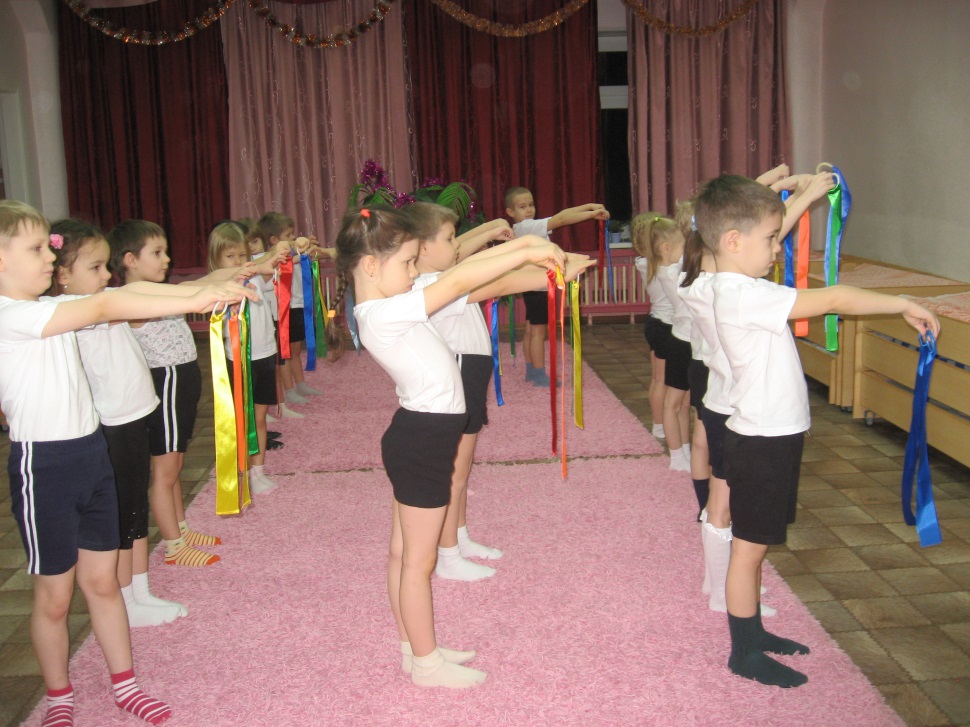 Чтоб здоровым быть сполна Физкультура всем нужна. Для начала по порядку - Утром сделаем зарядку!
Чтоб расти и закаляться,Будем спортом заниматься!Занимайся детвора!В добрый путь! Физкульт- Ура"
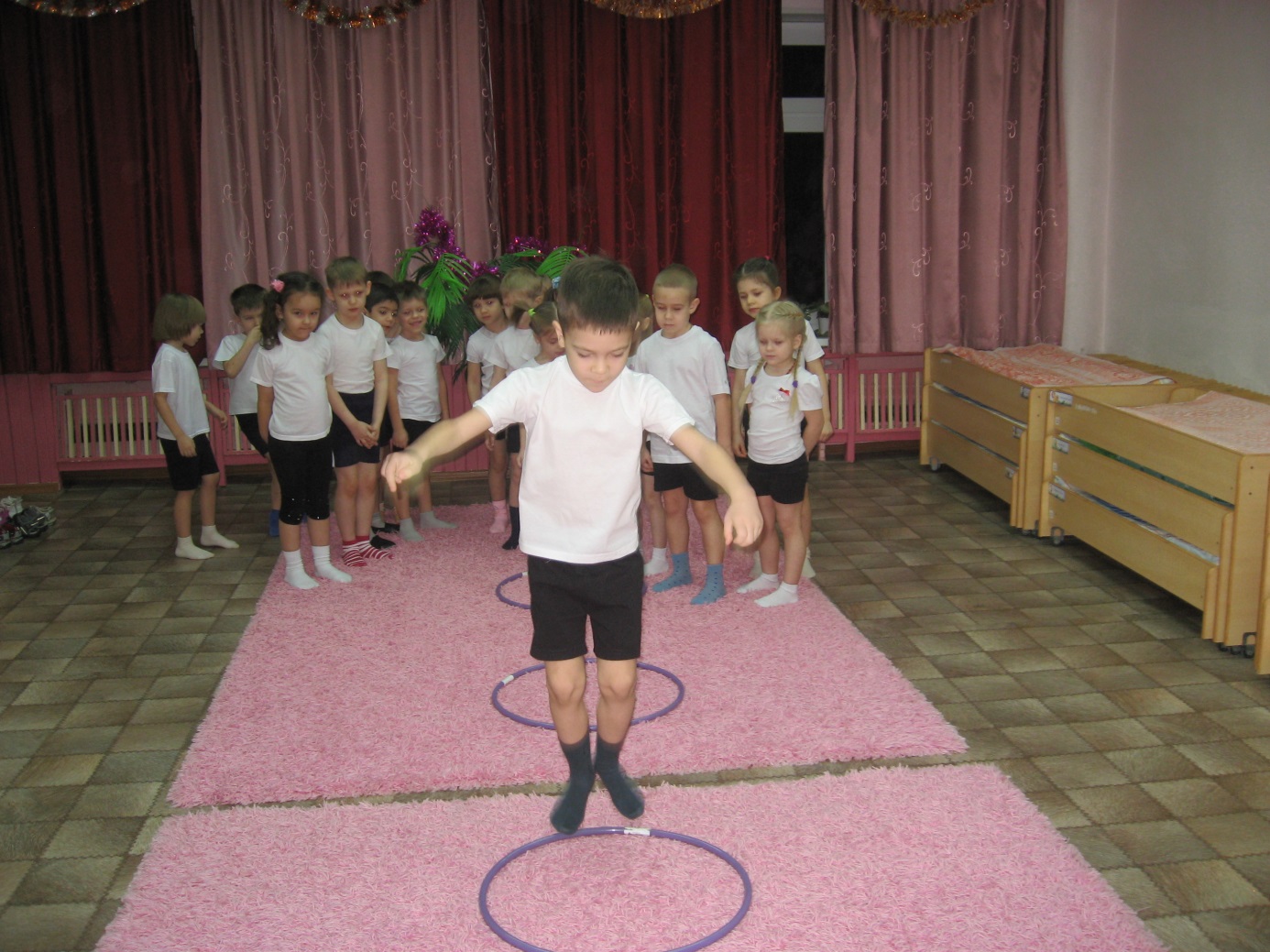 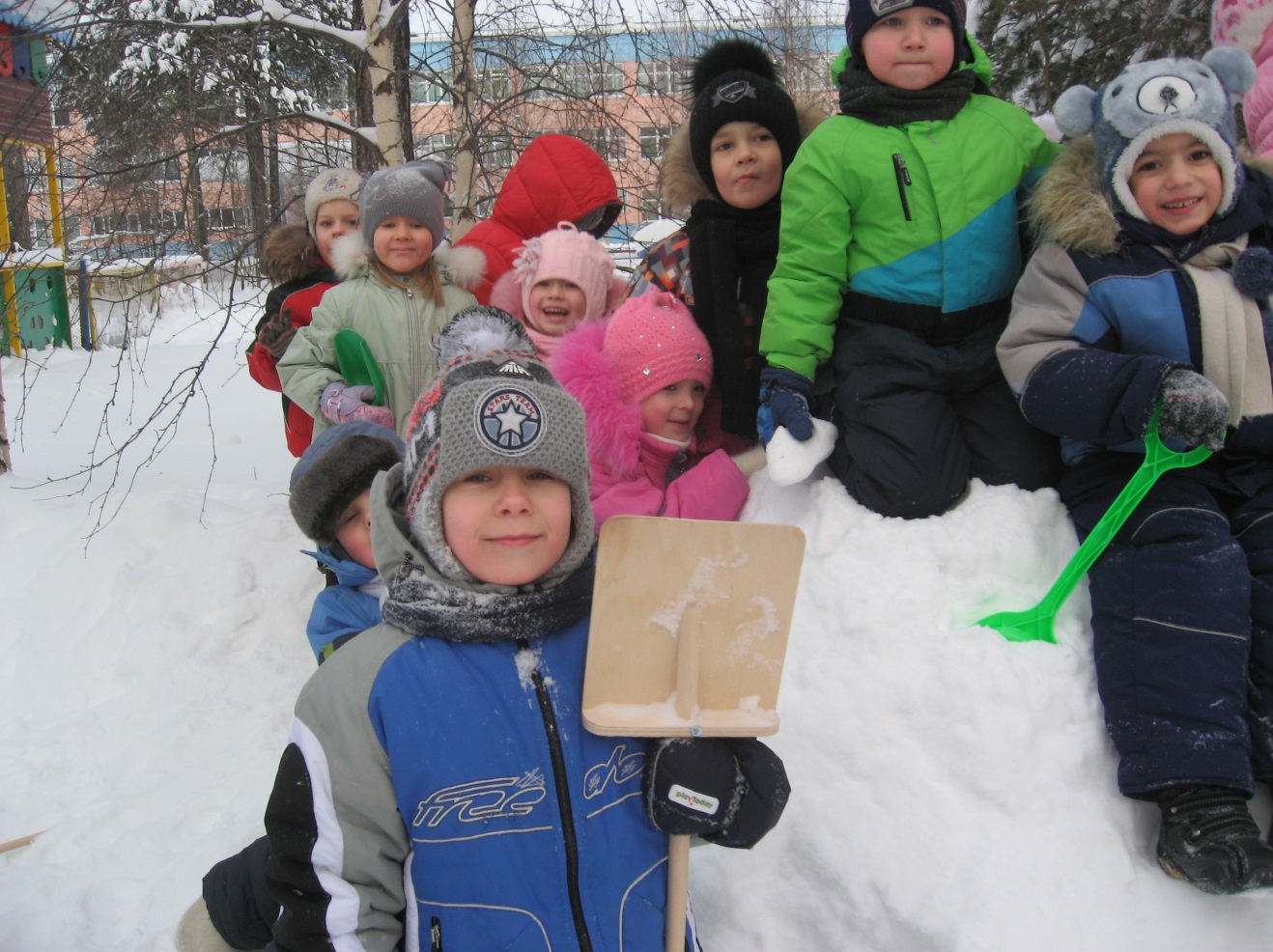 На прогулку выходи,                                                         Свежим воздухом дыши.                                  Только помни при уходе:                                  Одеваться по погоде!
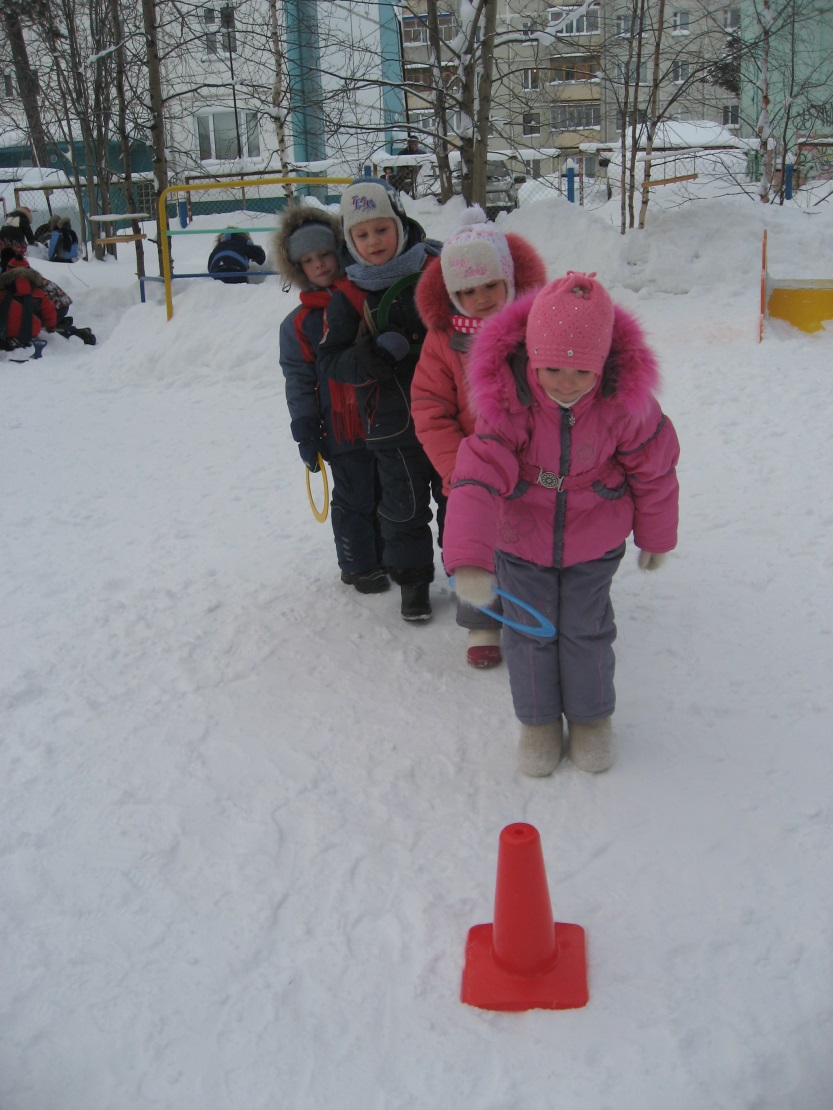 Чтоб успешно развиваться Нужно спортом заниматься От занятий физкультурой Будет стройная фигура Нам полезно без сомненья Все, что связано с движеньем.
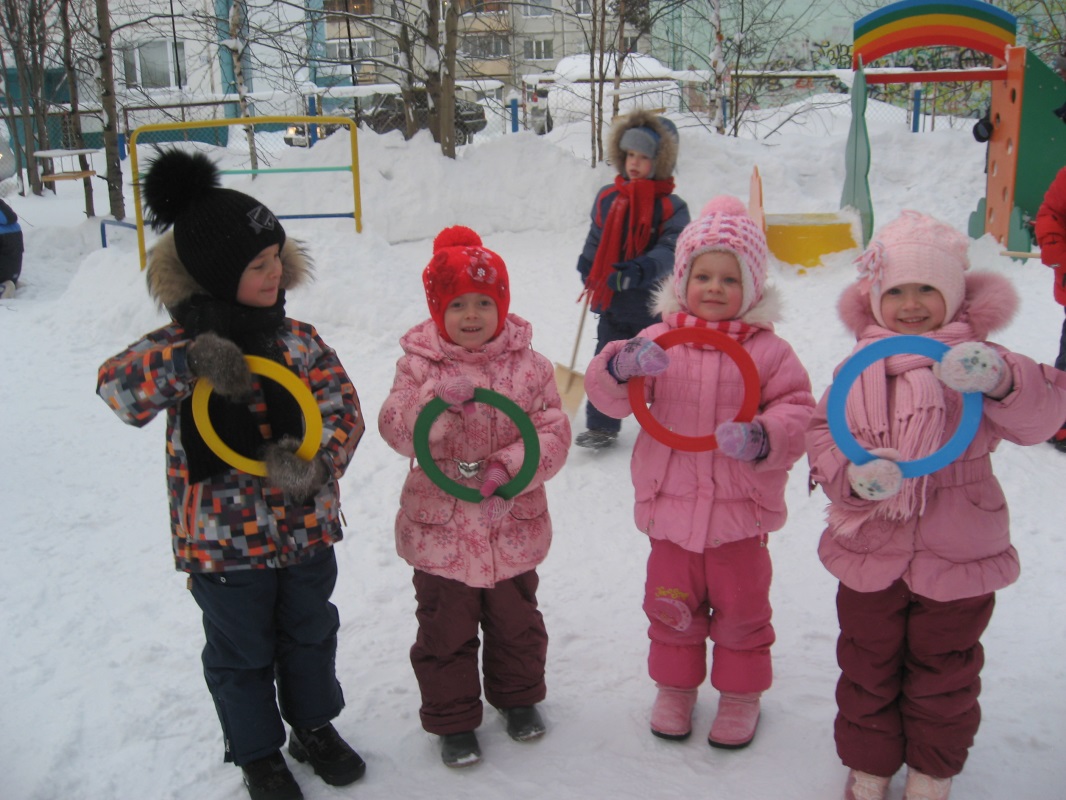 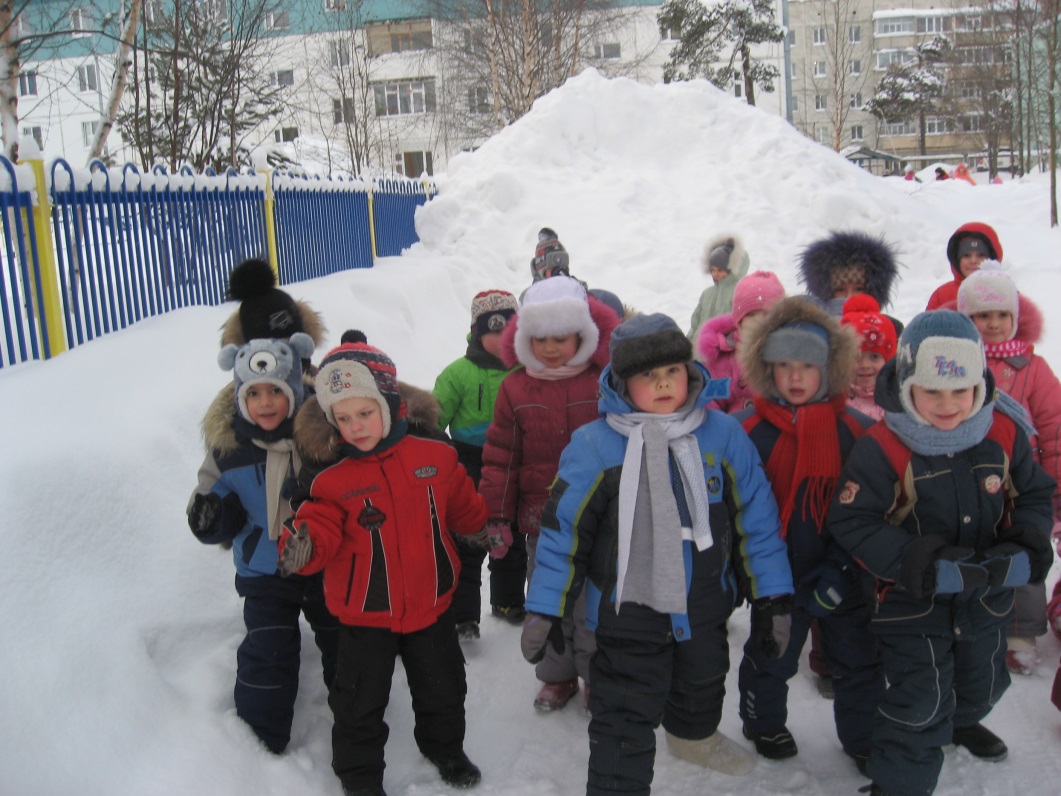 Не боимся мы угроз,
И не страшен нам мороз.
Кто умеет веселиться,
Тот мороза не боится!
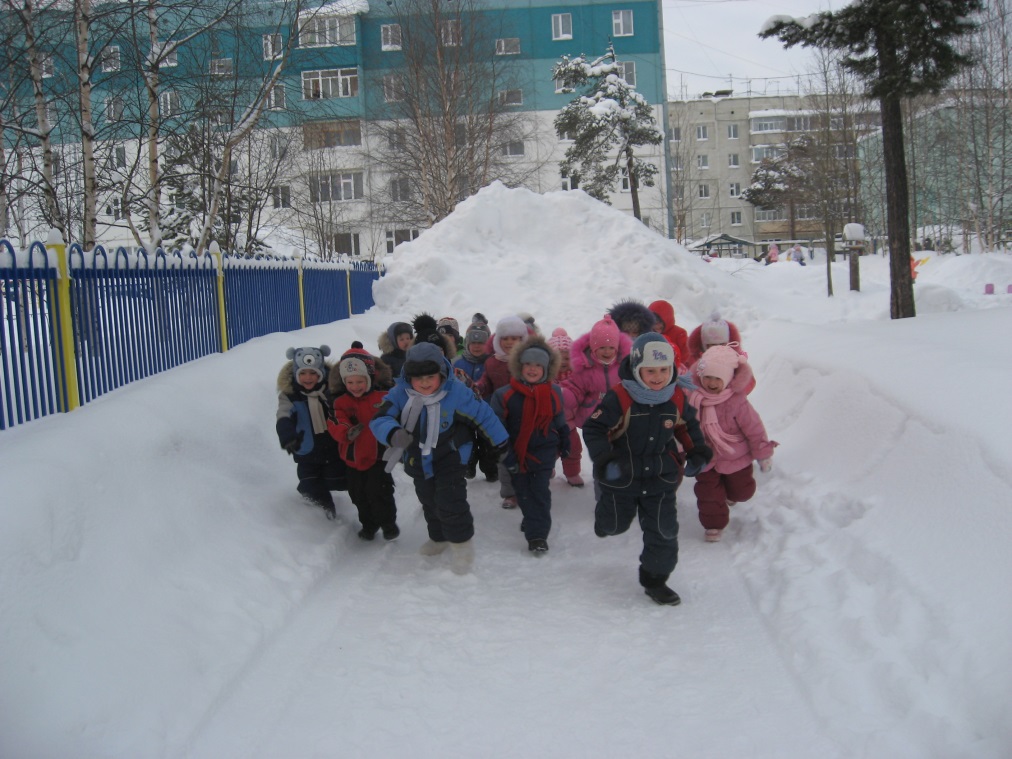 Здоровье - это счастье! 
Это когда ты весел и все у тебя получается. 
Здоровье нужно всем - и детям, и взрослым, и даже животным.  Что нужно делать, чтобы быть здоровым?
 Нужно хотеть и уметь заботиться о здоровье!
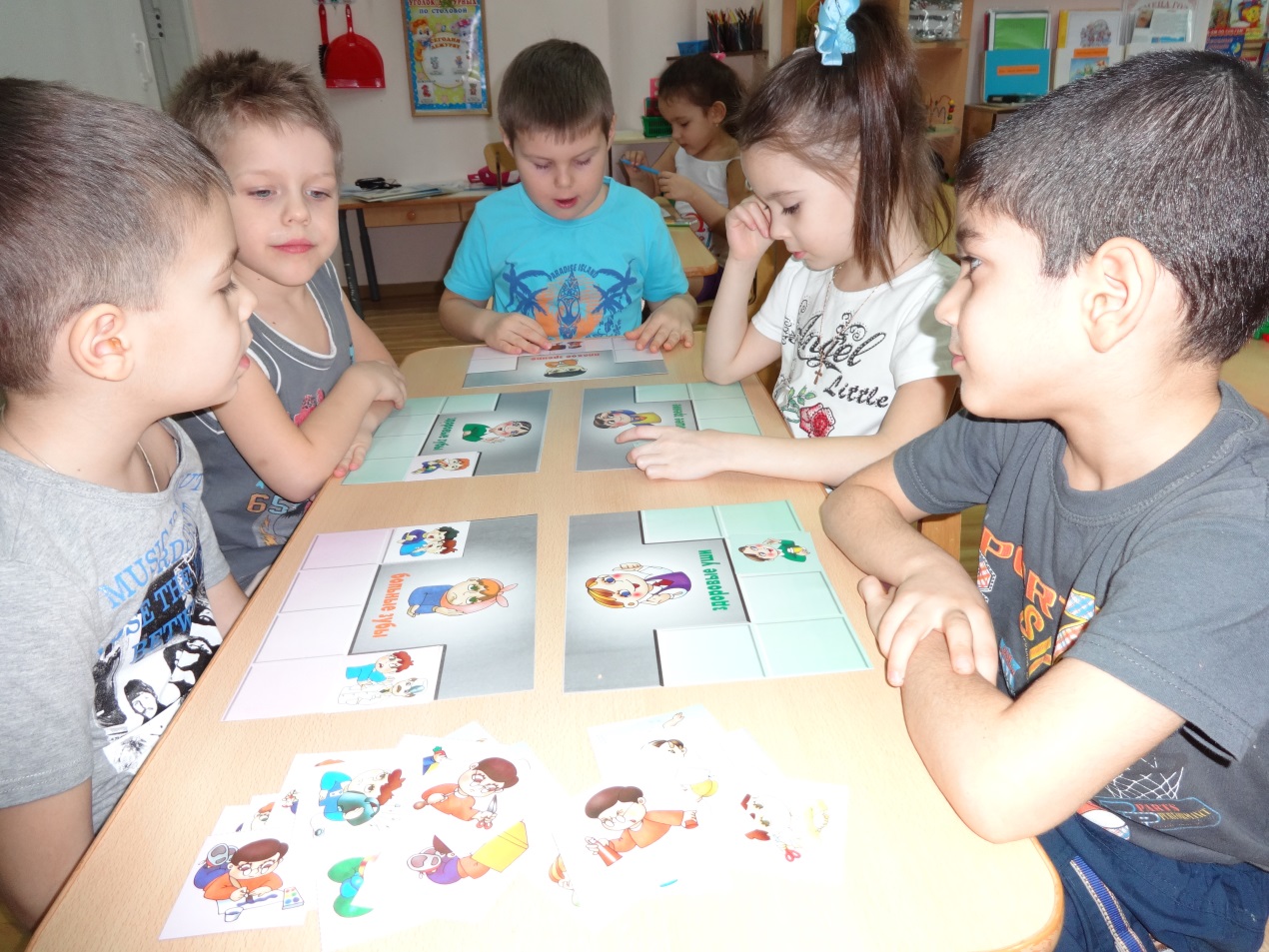 Чтобы ни один микроб Не попал случайно в рот, Руки мыть перед едой  Нужно мылом и водой!
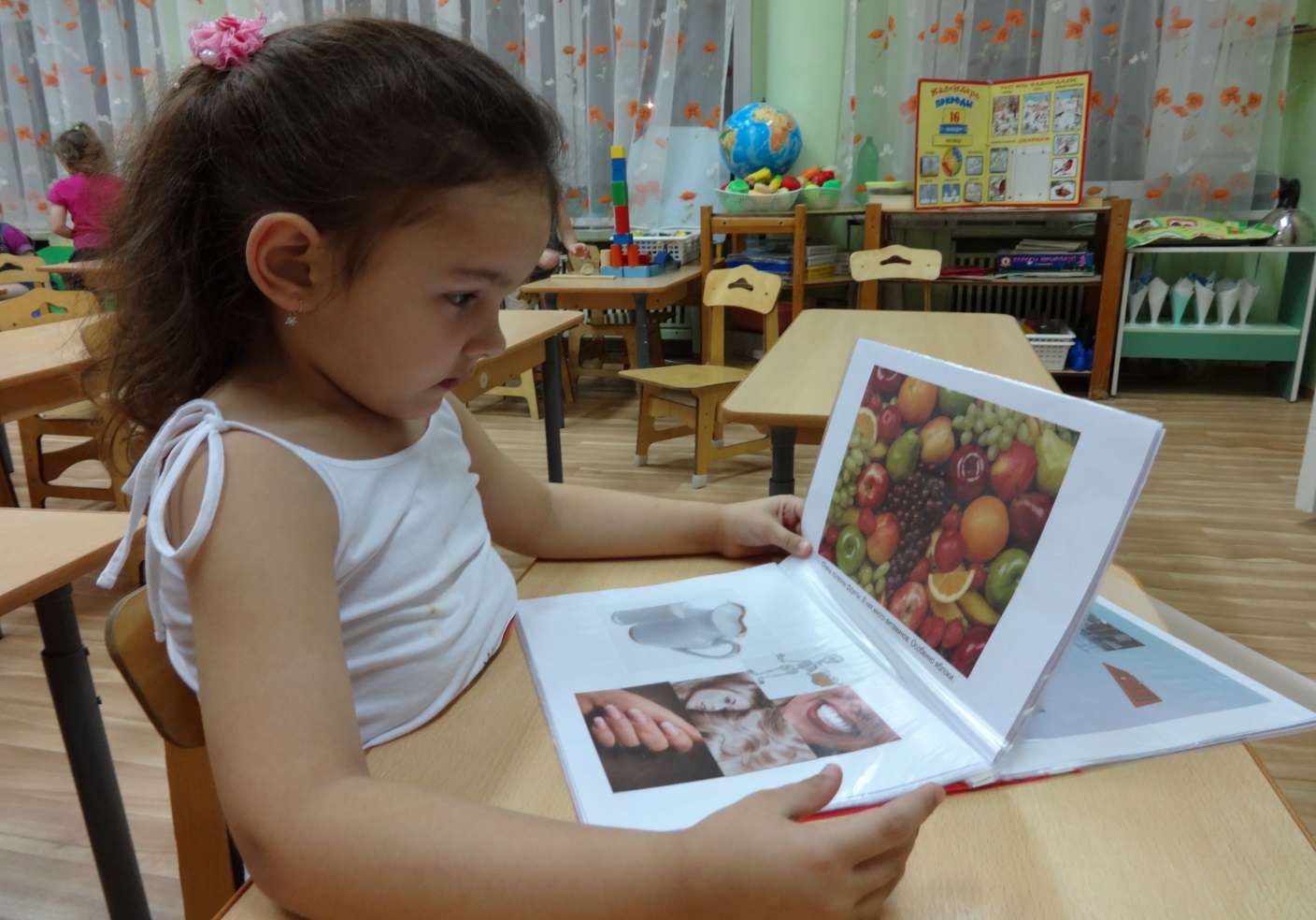 Кушать овощи и фрукты
Рыбу, молокопродукты -   
Вот полезная еда, 
Витаминами    полна!
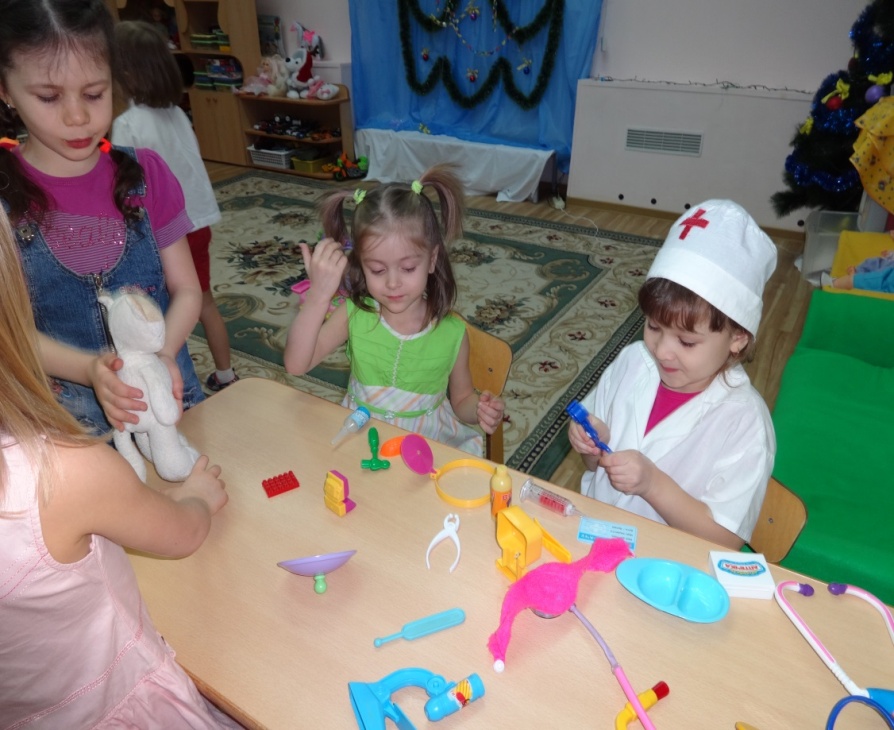 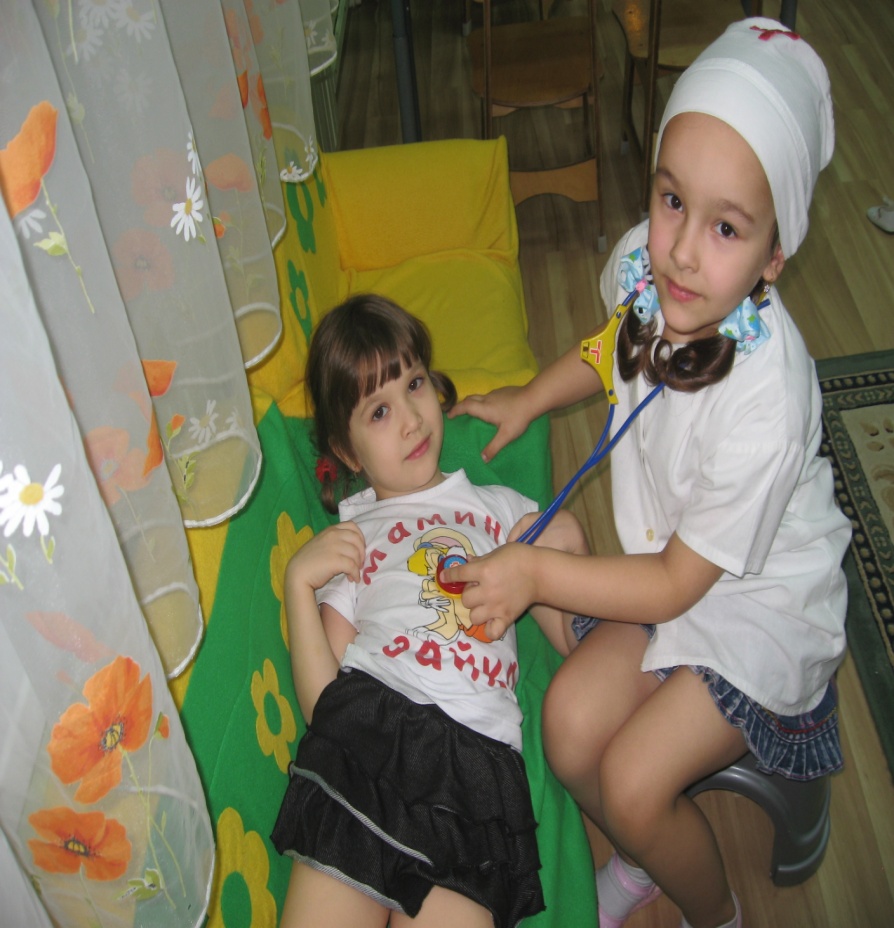 Ну, а если уж случилось:                                                Разболеться получилось,                                 Знай, к врачу тебе пора.                                         Он поможет нам всегда!
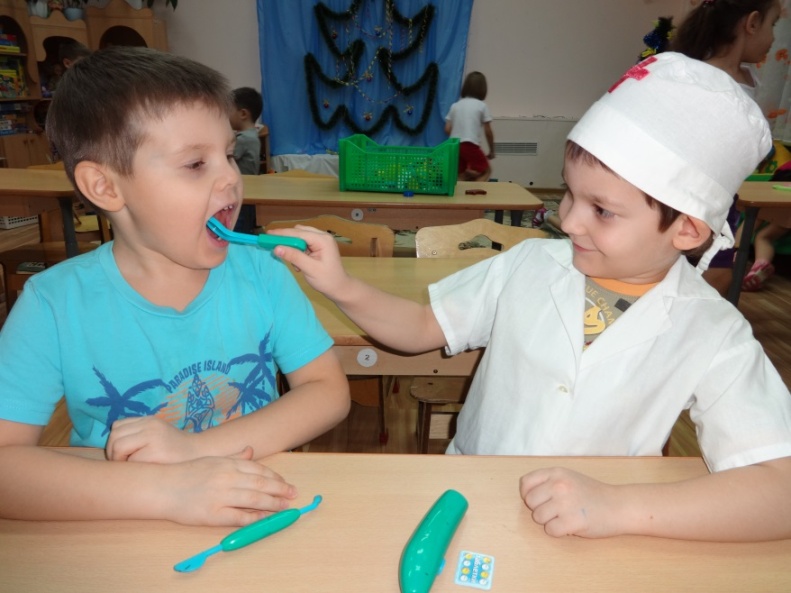 Зубки врач мои посмотрит,плохо дело? то, дружок —бормашиною посверлиткоренной уже зубок…
Ну а если ты не будешь,зубки чистить по утрам,боль зубную не забудешь,будешь ныть по вечерам…
Ребяткам мой совет такой,Чисти зубки, руки мой!!!О врачах тогда забудешь
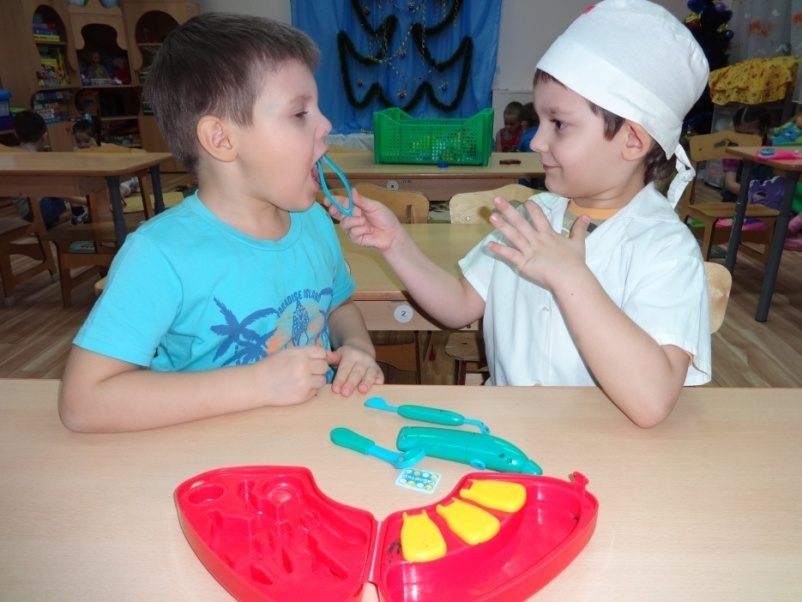 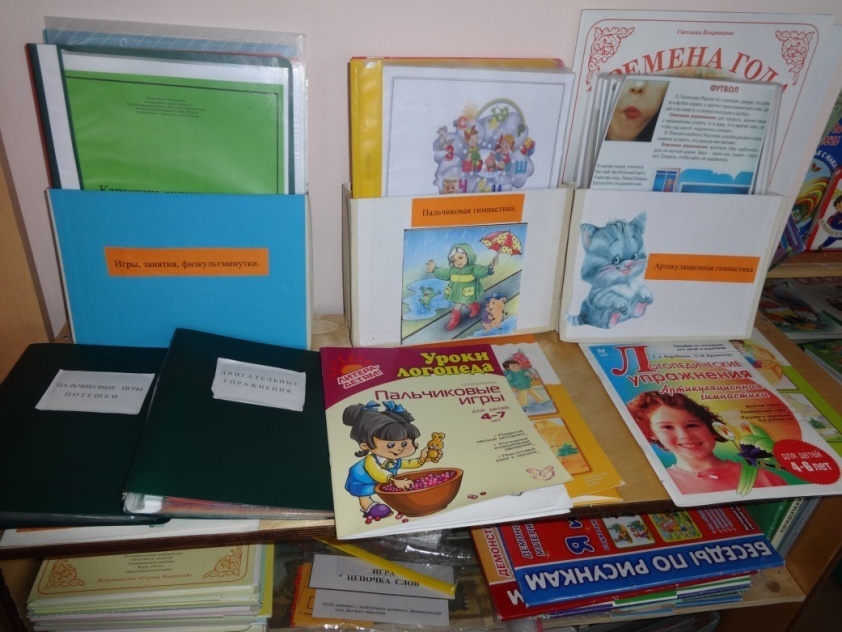 Рука – это инструмент всех инструментов.
                Аристотель
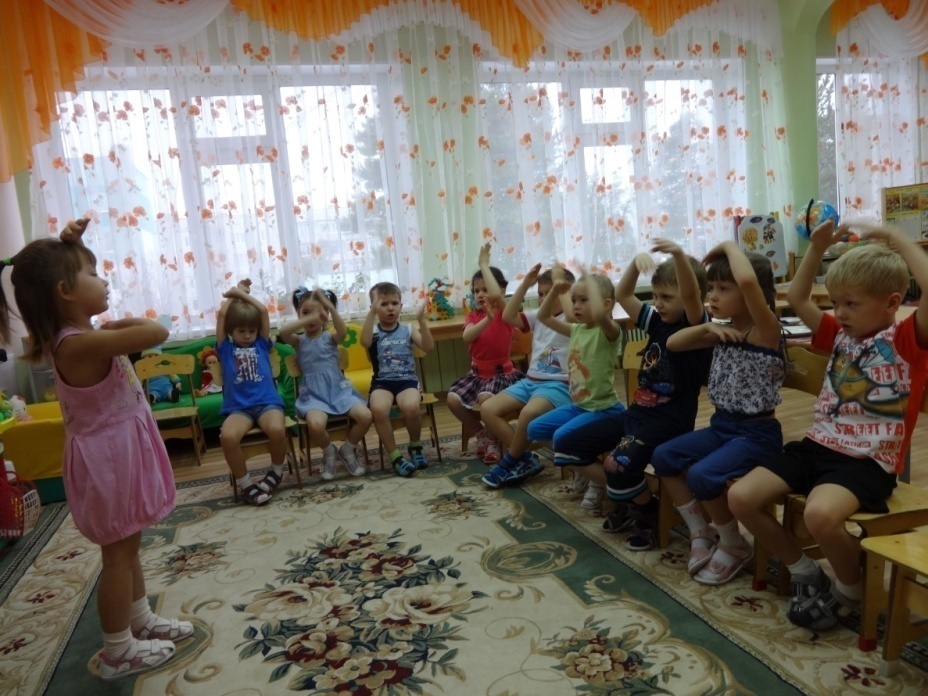 Движения руки всегда тесно связаны с речью и способствуют её развитию.
                              В.М. Бехтерев
5  причин, по которым нужно заниматься пальчиковыми играми:
Положительное воздействие на внутренние органы.
Тонизирующий и иммуностимулирующий эффект.
Стимуляция мыслительных функций и речи.
Развитие обоих полушарий головного мозга.
Общение мамы с ребенком, приносящее не только удовольствие, но и пользу.
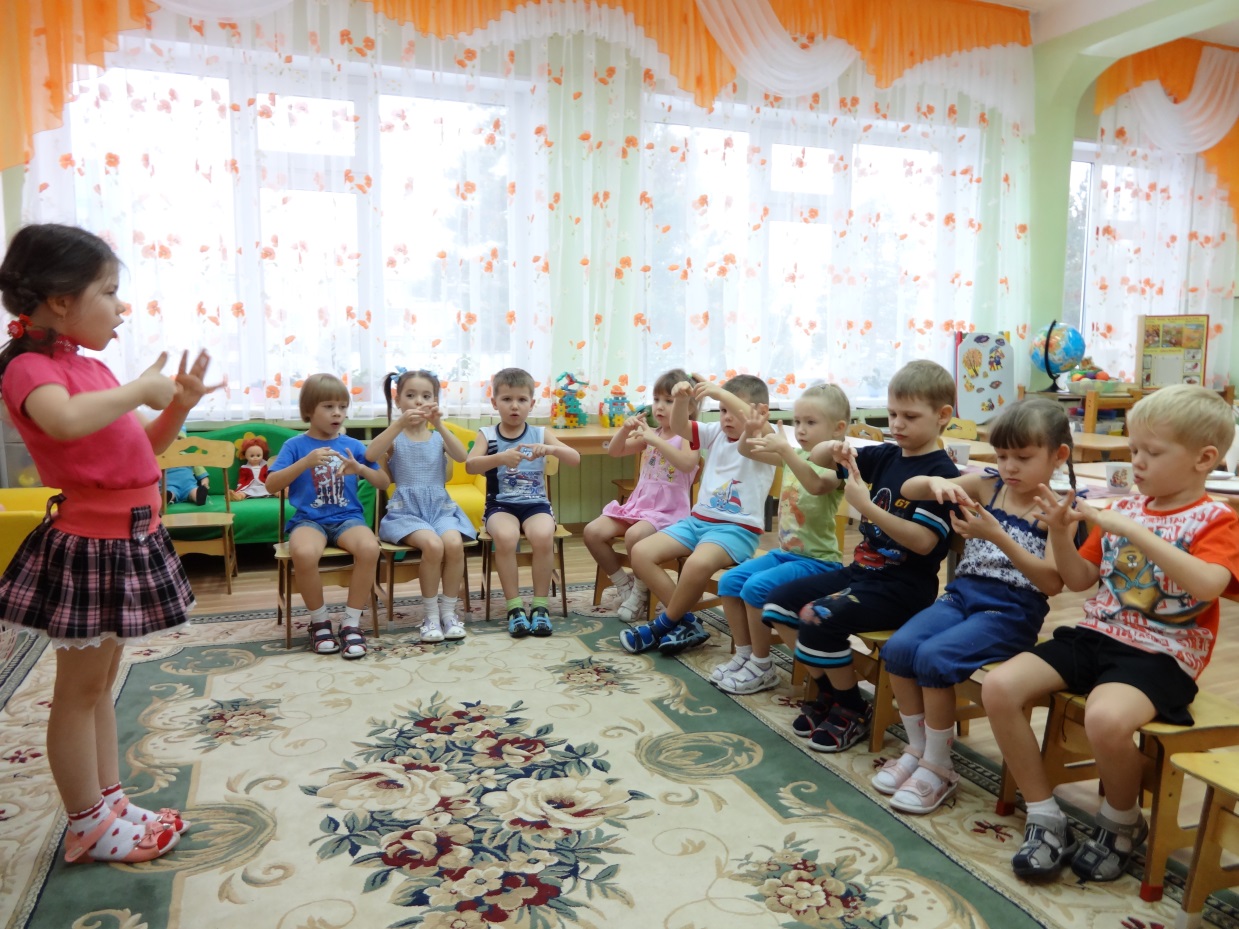 Вот те добрые советы
 В них и спрятаны секреты, Как здоровье сохранить. Научись его ценить!
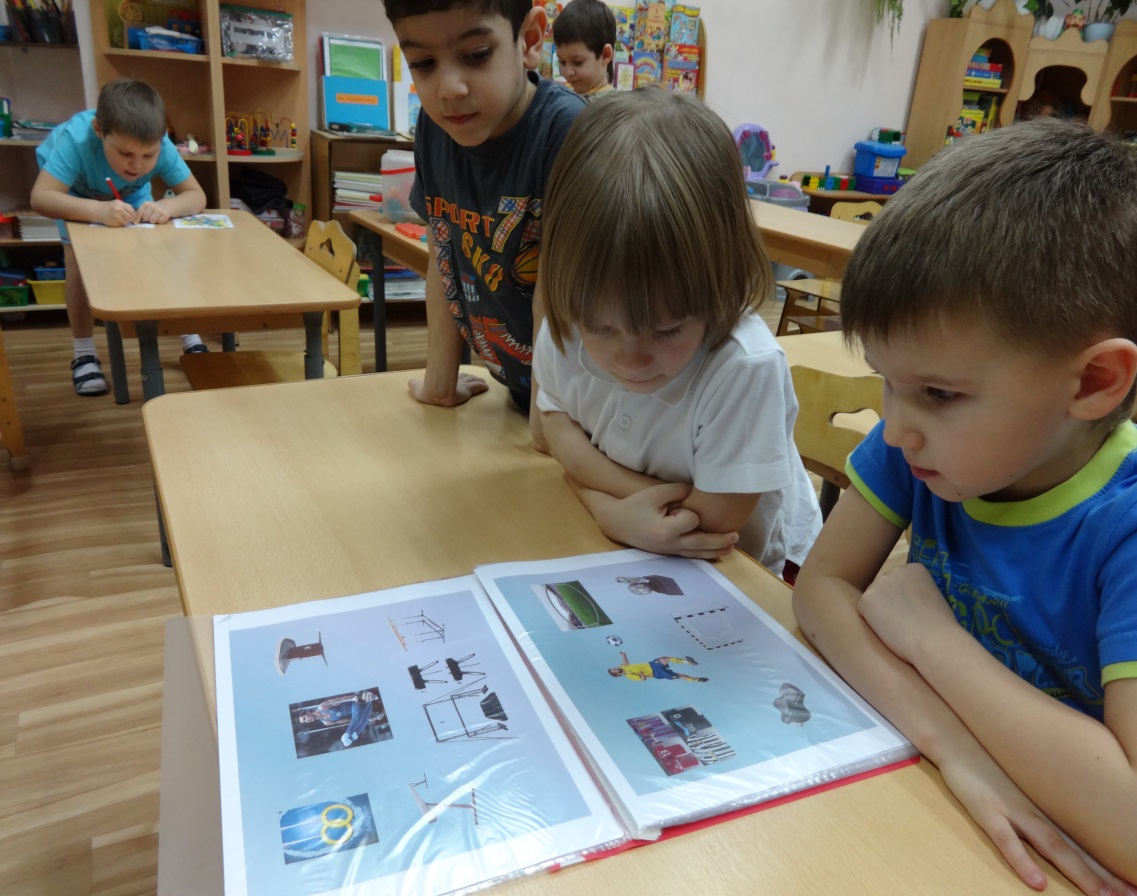 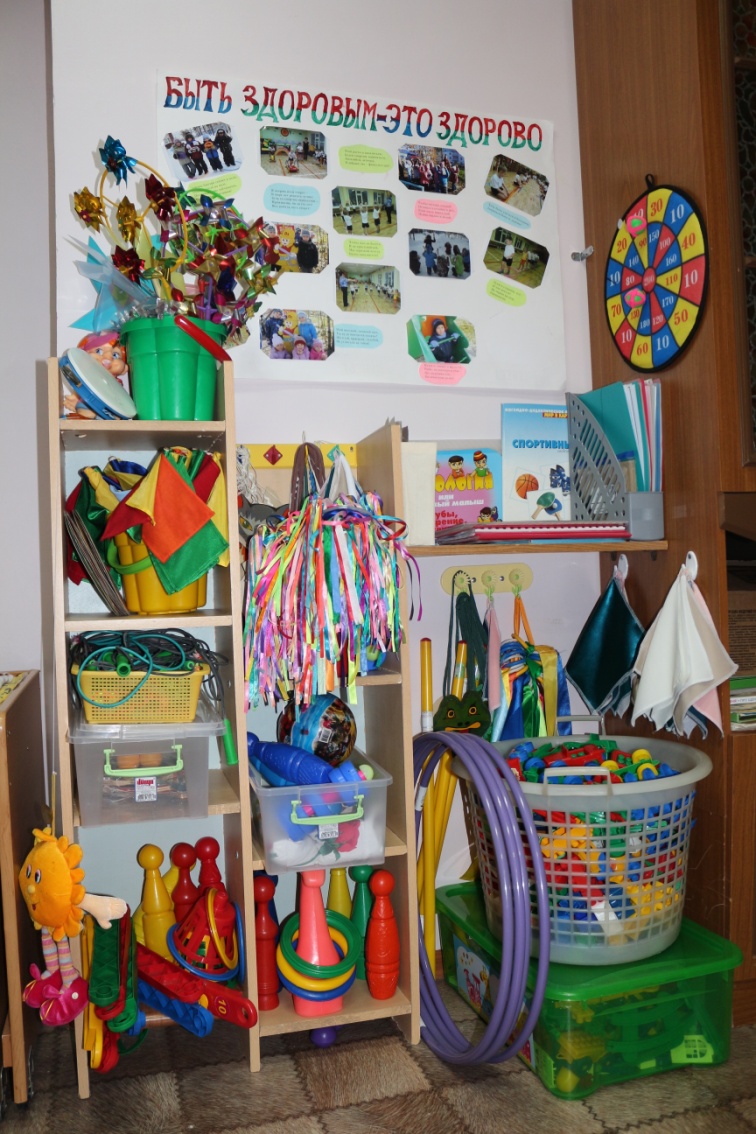 Здоровый дух в здоровом теле! 
Об этом вечно все твердят! 
Мы знаем – спорт на самом деле 
Полезен очень для ребят! 
И всё у нас для спорта есть:
Скакалки, кегли и дорожки, 
И тренажёров есть немножко, 
Мячи, косички, кольца есть –
Всё невозможно перечесть! 
Со спортом дружим не напрасно, 
И цель свою мы видим ясно:
Хотим быстрее подрасти, 
России славу принести! 
И в олимпийцы мы стремимся, 
Преград к медалям не боимся! 
А впрочем, нам куда спешить? 
Своё успеем совершить!
Благодаря работе по формированию здорового образа жизни в нашей группе,  получаем следующие результаты:
- Постепенное снижение уровня заболеваемости детей. 

- Повышение уровня профилактической и физкультурно-оздоровительной работы. 

- Формирование здорового образа жизни в семье. 
 
- Создание системы взаимосвязи и сотрудничества с родителями воспитанников.